Welcome
Production Management & Marketing(PMM)-Second Paper
Md. Sohag Hossain
Lecturer of Marketing
Cantonment Public School and College,Rangpur
3q Aa¨vq:
wecYb  Kvh©vewj (Marketing Functions)
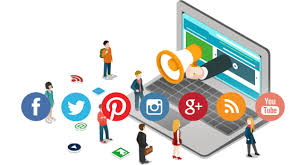 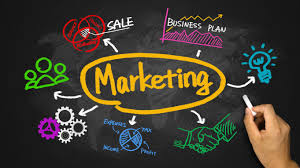 wkÿYdj: G Aa¨vq †k‡l †Zvgiv Rvb‡Z cvi‡e-
wecYb Kvh©vewji aviYv e¨vL¨v Ki‡Z cviv|
wecYb Kvh©vewj e¨vL¨v Ki‡Z cviv|
µq I weµ‡qi avibv I ¸iæZ¡ e¨vL¨v Ki‡Z cviv|
wecY‡bi ch©vwqZKiY I cÖwgZKi‡Yi avibv I ¸iæZ¡ e¨vL¨v Ki‡Z cviv|
ch©vwqZKiY I cÖwgZKi‡Yi g‡a¨ cv_©K¨ wPwýZ Ki‡Z cviv|
Ab¨vb¨ wecYb Kvh©vewj m¤ú©‡K avibv I Zvi ¸iæZ¡|
MCQ,Quiz,CQ m¤ú©‡K avibv jvf|
wecYb Kvh©vewj Kv‡K e‡j?
‡fv³v‡`i cÖ‡qvRb I Afv‡ei mš‘wóweav‡bi gva¨‡g cÖvwZôvwbK D‡Ïk¨ AR©‡bi j‡ÿ¨ m¤úvw`Z mKj Kvh©vewj‡K wecYb Kvh©vewj e‡j|
Drcv`b cwiKíbv †_‡K ïiæ K‡i †µZv mš‘wó ch©šÍ mKj Kvh©vewj‡K wecYb Kvh©vewj e‡j|
wecYb Kvh©vewj:
Pjgvb...
(K) Drcv`b c~e© Kvh©vewj:
1. wecYb cwi‡ek we‡kølY: e¨wóK I mvgwóK cwi‡ek we‡kølY|
2. evRvi Z_¨ msMÖn: ‡fv³v‡`i iæwP,Af¨vm,cÖ‡qvRb I Pvwn`v m¤ú©wKZ ZL¨|
3. cY¨ cwiKíbv I Dbœqb: wK cY¨,Kv‡`i Rb¨ Ges KZ cwigvb ‰Zwi Kiv n‡e|
4. µq: A‡_©i wewbg‡q c‡Y¨i gvwjKvbv we‡µZvi wbKU n‡Z †µZvi wbKU MÖnb|
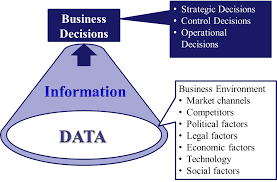 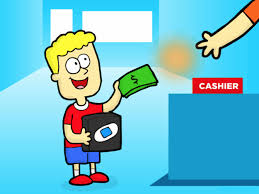 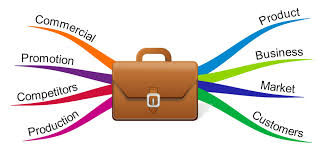 Pjgvb...
(L) Drcv`b cieZ©x© Kvh©vewj:
1. cÖwgZKiY: gvb wba©vib msµvšÍ KvR|
                     2. ch©vwqZKiY: cY¨‡K †kÖwYe×KiY Kiv|
                                       3. cwienb: ¯’vbMZ Dc‡hvM m„wó|
                                                          4. ¸`vgRvZKiY: msiÿY msµvšÍ KvR|
                                     5. †gvoKxKiY: c‡b¨i ¸bMZgvb msiÿY I AvKl©bxqZv `vb|
                    6. weÁvcb: ‰be©¨w³K Dc¯’vcb|
7. weµq: gvwjKvbv n¯ÍvšÍi msµvšÍ KvR|
Pjgvb...
(M) weµ‡qi cieZ©x© Kvh©vewj:
1. weµ‡qvËi †mev: 
                                                         2. ‡fv³v mš‘wó cwigvcY: 



3. ms‡kvabg~jK e¨e¯’v MÖnb:
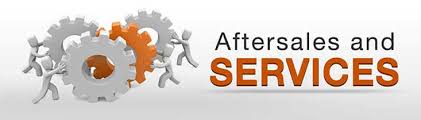 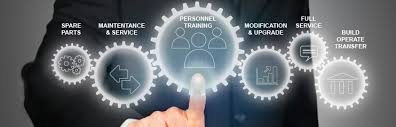 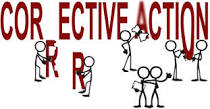 Marketing Functions
MCQ & Quiz:
ch©vwqZKiY n‡jv kvixwiK KvR
cÖwgZKiY n‡jv gvbwmK KvR

wb‡Pi DÏxcKwU co Ges 3 I 4 bs cÖ‡kœi Dii `vI|
Rbve Kwei ivRkvnx †_‡K mewR µq K‡i XvKvi KvIivb evRv‡i mieivn K‡ib|Zxeª hvbR‡Ui Kvi‡b cY¨ †cŠQv‡Z wej¤^ nq| G‡Z K‡i †m Avw_©Kfv‡e ÿwZMÖ¯Í nb|
3. Rbvi Kwei KZ…©K m„ó Dc‡hvM n‡jv-
(K) ¯’vbMZ  (L) mgqMZ   (M) iæcMZ  (N) ¯^ZMZ
4. Rbve Kwe‡ii Kibxq n‡jv-.
i .weKí c‡_ cY¨ cwienb
ii .cÖwgZKiY e¨e¯’ MÖnb
iii .wngvMvi  m¤úbœ cwienb e¨envi
wb‡Pi †KvbwU mwVK? I
(K) i I ii                 (L) i I iii                  (M) ii I iii             (N) i , ii I iii
µq Kv‡K e‡j?
A‡_©i wewbg‡q c‡Y¨i gvwjKvbv we‡µZvi wbKU n‡Z †µZvi wbKU MÖnb|
T.Subbi Reddy-
µ‡qi A_© n‡jv we‡µZvi wbKU n‡Z †µZvi wbKU c‡Y¨i gvwjKvbv n¯ÍvšÍi|
µ‡qi ¸iæZ¡/ "DIg µq weµ‡qi A‡a©K" :
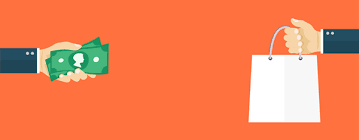 mn‡R weµq
cÖwZ‡hvwMZv †gvKv‡ejv
‡fv³v mš‘wó
evRvi m¤úªmviY
  weµq I gybvdv e„w×
D”P g~j¨ cÖvwß
wbqwgZ mieivn
g~y‡j¨i w¯’wZkxjZv
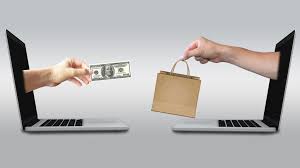 weµq Kv‡K e‡j?
weµq n‡”Q Ggb GKwU cÖwµqv hvi gva¨‡g A‡_©i wewbg‡q we‡µZvi wbKU n‡Z †µZvi wbKU c‡b¨i gvwjKvbv n¯ÍvšÍwiZ nq|
Mc.Carthy & Perreault- " Selling function involves promoting the product. “ A_©vr c‡Y¨i cÖmvi‡K weµq e‡j|
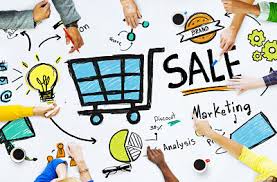 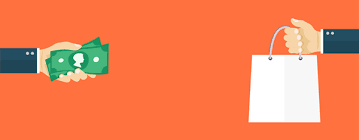 weµ‡qi ¸iæZ¡/ "weµq n‡jv wecY‡bi me‡P‡q ¸iæZ¡c~Y© KvR" :
bM` A_© DcvR©b
e¨q wbe©vn
wkívqb
wewb‡qvM Zy‡j †bIqv
  wU‡K _vKv
evRvi †kqvi e„w×
RxebhvÎvi gvb Dbœqb
Kg©ms¯’vb m„wó
cwienb:
hvÎx I cb¨-mvgMÖx GK ¯’vb n‡Z Ab¨ ¯’v‡b Avbv-‡bIqv‡K cwienb e‡j| cwien‡bi gva¨‡g ¯’vbMZ Dc‡hvM m„wó nq|
cwien‡bi ¸iæZ¡:
1. Drcv`b e„w×
2. myôz e›Ub
3. †fvM e„w×
4. Pvwn`v I †hvMv‡bi mgZvweavb
5. ¯’vbMZ Dc‡hvM m„wó
6. K…wl m¤úªmviY
7. Kg©ms¯’vb m„wó
8. RxebhvÎvi gvb Dbœqb
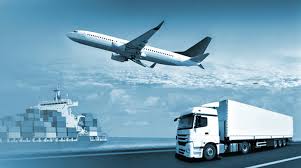 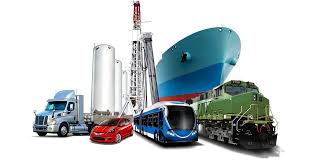 ¸`vgRvZKiY:
Drcv`b I †fv‡Mi ga¨eZx© mgq ch©šÍ mwVK Ae¯’vq cY¨ msiÿ‡Yi cÖwµqv‡K ¸`vgRvZKiY e‡j|
¸iæZ¡:
mwVK msiÿY
Pvwn`v I †hvMv‡bi mgZvweavb
mgqMZ Dc‡hvM m„wó
AcPq n«vm
c‡b¨i gvb DbœqY
b¨vh¨ g~j¨ cÖvwß
SuywK n«vm
Kg©ms¯’vb
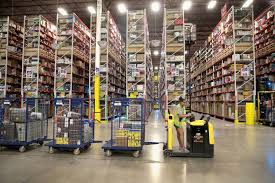 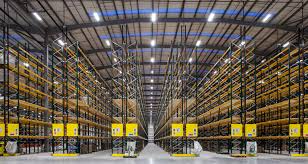 cÖwgZKiY/gvbwba©viY (Standardization)
‡Kvb c‡Y¨i †gŠwjK mxgv wba©viY Kiv‡K cÖwgZKiY e‡j|
‡Kvb c‡Y¨i AvKvi,¸bv¸b,¯^v`,‰ewkó¨,is,IRb,¯’vwqZ¡ I cPbkxjZvi wfwË‡Z D³ c‡b¨i gvb wba©viY‡K cÖwgZKiY/gvbwba©viK e‡j|
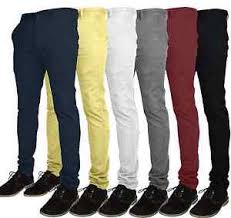 ch©vwqZKiY/‡kÖwYe×KiY (Grading)
cÖwgZKiYi wfwË‡Z cY¨‡K wewfbœ †kªwY‡Z fvM Kiv‡K ch©vwqZKiY e‡j|
‡Kvb c‡Y¨i AvKvi( †QvU,eo I gvSvwo),¯^v`, wfwË‡Z D³ cb¨‡K fvM Kiv‡K ch©vwqZKiY e‡j|
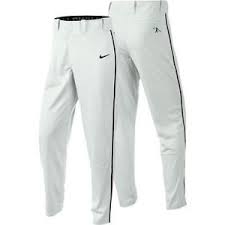 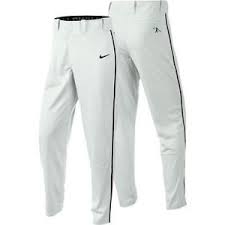 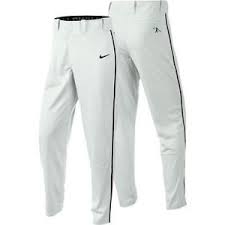 cÖwgZKiY I ch©vwqZKi‡Yi ¸iæZ¡:
1. µq I weµq
2. mn‡R cY¨ g~j¨vqb
3. wecYb e¨q n«vm
4. SuywK n«vm
5.ißvwb m¤úªmviY
6. cÖwZ‡hvwMZv †gvKv‡ejv
7. g~j¨ w¯’wZkxj
‡gvoKxKiY:
c‡b¨i ¸bMZgvb msiÿY,cwienb I ÿqÿwZi nvZ †_‡K cY¨‡K iÿv Kivi Rb¨ †h AveiY e¨envi Kiv nq Zv‡K †gvoKxKiY e‡j|
¸iæZ¡:
1. mwVK msiÿY
2. ¸bMZgvb iÿv
3. AvKl©b e„w×
4. Z_¨ cÖ`vb
5. mn‡R cwienb
6. cb¨ wPwýZKiY
7. weµ‡q mnqZv
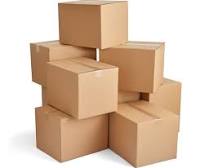 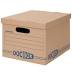 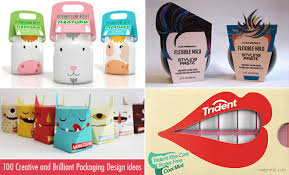 evRvi Z_¨ Kx?
‡µZv ev †fv³v‡`i cQ›`,iæwP,Af¨vm,cÖ‡qvRb,Afve I Pvwn`v m¤ú©‡K ‡h Z_¨ msMÖn Kiv nq Zv‡K evRvi Z_¨ e‡j|
weÁvcb:
mywbw`©ó D‡`¨v³v KZ…©K A‡_©i wewbg‡q cb¨,‡mev ev aviYvi ˆbe©¨w³K Dc¯’vcb‡K weÁvcb e‡j|


mywbw`©ó D‡`¨v³v
A_© cÖ`Ë
‰be¨w³K Dcvq
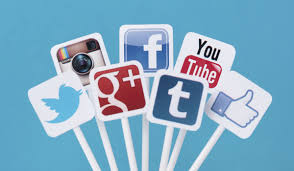 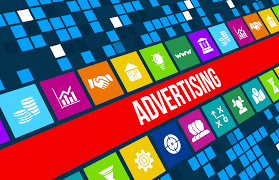 Marketing Funny Video
weÁvc‡bi ¸iæZ¡:
m„Rbkxj cÖkœ:
Rbve Avwid GKRb e¨emvqx| wZwb Zvi Rwg‡Z Avjy Drcv`b K‡ib Ges c~e© wba©vwiZ gvb Abyhvqx Avjy‡K wewfbœ fv‡M fvM K‡ib| †µZvivI Zvi Drcvw`Z Avjy wbwð‡šÍ µq K‡i| G Kvi‡Y m¤úªwZ Rbve AvwkK †`‡ki wewfbœ mycvikc¸‡jv‡Z bvgx cÖwZôv‡bi eª¨vÛK…Z Avjyi mieivn _vKv m‡Ë¡I Zvi Drcvw`Z Avjy mieivn Kiv ïiæ K‡ib|
	K. µq Kx ?										                               1
	L. Òweµq‡K wecY‡bi me‡P‡q ¸iæZ¡c~Y© KvR ejv nqÓ- e¨vL¨v Ki|				2
	M. Rbve Avwid cÖv_wgKfv‡e wecY‡bi †Kvb Kvh©µg m¤úv`b K‡ib ? eY©bv Ki|		3
	N. Rbve Avwi‡di mv¤úªwZK Kvh©µ‡gi gva¨‡g m„ó Dc‡hv‡Mi †hŠw³KZv g~j¨vqb Ki|	4
Ávbg~jK cÖkœt
1.wecYb Kvh©vejx Kx?					12. Dc‡hvM Kx?
2. cY¨ cwiKíbv Kx?					13. †µZv mš‘wó Kx?
3. evRvi M‡elYv Kx?					14. cwien‡Yi gva¨‡g †Kvb ai‡bi Dc‡hvM m„wó nq?
4. Z_¨ msMÖn Kx?						15. weÁvc‡bi gva¨‡g †Kvb ai‡bi Dc‡hvM m„wó nq?
5. µq Kx?							16. ¸`vgRvZKi‡bi gva¨‡g †Kvb ai‡bi Dc‡hvM m„wó nq?
6. cwienY Kx?						17. µq-weµ‡qi gva¨‡g †Kvb ai‡bi Dc‡hvM m„wó nq?
7. cÖwgZKiY Kx?
8. ch©vwqZKiY Kx?
9. †gvoKxKiY Kx?
10. weÁvcb Kx?
11. weµ‡qvËi †mev Kx?
ab¨ev`